Hardware Description Language
1
Bina Ramamurthy
Based on Chapter 3
10/2/2016
Hardware Description Language
2
A HDL is a computer based language that describes the hardware of digital systems in a textual form.
The description can be read by both humans and be processed by machines.
HDL is used in several majors steps in the design of an integrated circuit: design entry, logic simulation, logic synthesis, timing verification, fault simulation, etc.
There are public versions as well as proprietary versions of HDL.
10/2/2016
HDL (contd.)
3
The principal feature of a hardware description language is that it contains the capability to describe the function of a piece of hardware independently of the implementation. 
The great advance with modern HDLs was the recognition that a single language could be used to describe the function of the design and also to describe the implementation. 
This allows the entire design process to take place in a single language, and thus a single representation of the design.
10/2/2016
Verilog
4
The Verilog Hardware Description Language, usually just called Verilog, was designed and first implemented by Phil Moorby at Gateway Design Automation in 1984 and 1985. 
Verilog simulators are available for most computers at a variety of prices, and which have a variety of performance characteristics and features. 
Verilog is more heavily used than ever, and it is growing faster than any other hardware description language. 
It has truly become the standard hardware description language.
10/2/2016
Verilog
5
A Verilog model is composed of modules. A module is the basic unit of the model, and it may be composed of instances of other modules.
A module which is composed of other module instances is called a parent module, and the instances are called child modules.
system
comp2
comp1
sub3
10/2/2016
Verilog Design Concept
6
System instantiates comp1,comp2
comp2 instantiates sub3
System
comp1
comp2
sub3
10/2/2016
Primitives
7
Primitives are pre-defined module types. They can be instantiated just like any other module type. 
The Verilog primitives are sometimes called gates, because for the most part, they are simple logical primitives.
1-output and,nand or,nor  
1-input buf,not
Etc.
10/2/2016
Example
8
Primitives are instantiated in a module like any other module instance. For example, the module represented by this diagram would be instantiated:
module example1; 
	wire n1, n2;
	reg ain, bin; 
	and and_prim(n1, ain, bin); 
	not not_prim(n2, n1); 
endmodule
ain
n2
n1
bin
10/2/2016
Assign
9
Continuous assignments are sometimes known as data flow statements because they describe how data moves from one place, either a net or register, to another. They are usually thought of as representing combinational logic.
Example:
  		assign w1 = w2 & w3;
10/2/2016
Lets get the Verilog module for this circuit
10
http://www.doulos.com/knowhow/verilog_designers_guide/wire_assignments/
10/2/2016
Solutions using “assign” and “wire”
11
module AOI (input A, B, C, D, output F);
 /* start of a block comment 
wire F; 
wire AB, CD, O; 
assign AB = A & B; 
assign CD = C & D; 
assign O = AB | CD; 
assign F = ~O; 
end of a block comment */ 
// Equivalent... 
wire AB = A & B; 
wire CD = C & D; 
wire O = AB | CD; 
wire F = ~O; 
endmodule // end of Verilog code
10/2/2016
Module abc in vabc
12
module vabc (d, s);   input [1:0] s;   output [3:0] d;    
      abc a1 (d[3], d[2], d[1], d[0], s[1], s[0]);
endmodule
10/2/2016
Module Definition + Gate Level Diagram
13
module abc (a, b, c, d, s1, s0);   input s1, s0;   output a, b, c,d;
   not (s1_, s1), (s0_, s0);
   and (a, s1_, s0_);
   and (b, s1_, s0);
   and (c, s1, s0_);
   and (d, s1, s0);
endmodule
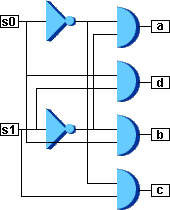 10/2/2016
Verilog Module Example
14
module shift (shiftOut, dataIn, shiftCount); 
parameter width = 4; 
output [width-1:0] 
shiftOut; input [width-1:0] dataIn; 
input [31:0] shiftCount; 
assign shiftOut = dataIn << shiftCount; 
endmodule 

This module can now be used for shifters of various sizes, simply by changing the width parameter. Parameters can be changed per instance.

shift sh1 (shiftedVal, inVal, 7); //instantiation of shift module defparam sh1.width = 16; // parameter redefinition
10/2/2016
Net component (connectors)
15
Nets are the things that connect model components together. They are usually thought of as wires in a circuit. Nets are declared in statements like this:
  net_type [range] [delay3] list_of_net_identifiers ;
or
  net_type [drive_strength] [range] [delay3]    list_of_net_decl_assignments ;

Example:
	  wire w1, w2;  tri [31:0] bus32;  wire wire_number_5 = wire_number_2 & wire_number_3; 
& here represents AND operation (AND gate)
10/2/2016
Register Types
16
There are four types of registers: 
Reg This is the generic register data type. A reg declaration can specify registers which are 1 bit wide to 1 million bits wide. A register declared as a reg is always unsigned.   
Integer Integers are 32 bit signed values. Arithmetic done on integers is 2's complement.   
Time Registers declared with the time keyword are 64-bit unsigned integers.   
Real (and Realtime) Real registers are 64-bit IEEE floating point. Not all operators can be used with real operands. Real and realtime are synonymous.
10/2/2016